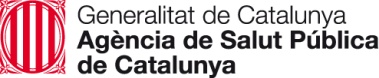 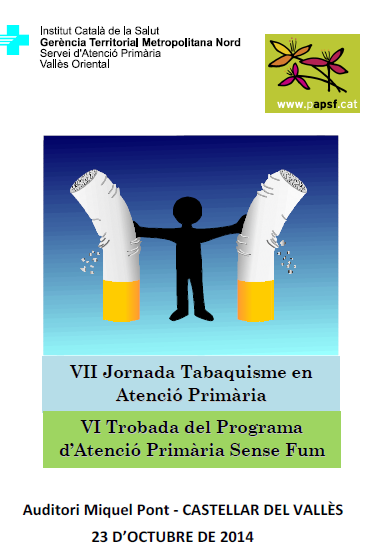 La Cigarreta Electrònica:  Què en sabem? 
Què estem fent?
Que més estem fent?
Treball conjunt amb el CAT /Societats Científiques en el marc del PINSAP.
Inclosa una pregunta a l’ESCAc per vigilar-ne el consum.
Informació en webs/ canal salut/ rodes i notes de premsa/ atenció a mitjans per a ciutadans i professionals.
Jornada científica.
Video-càpsula.
Informació al canal salut
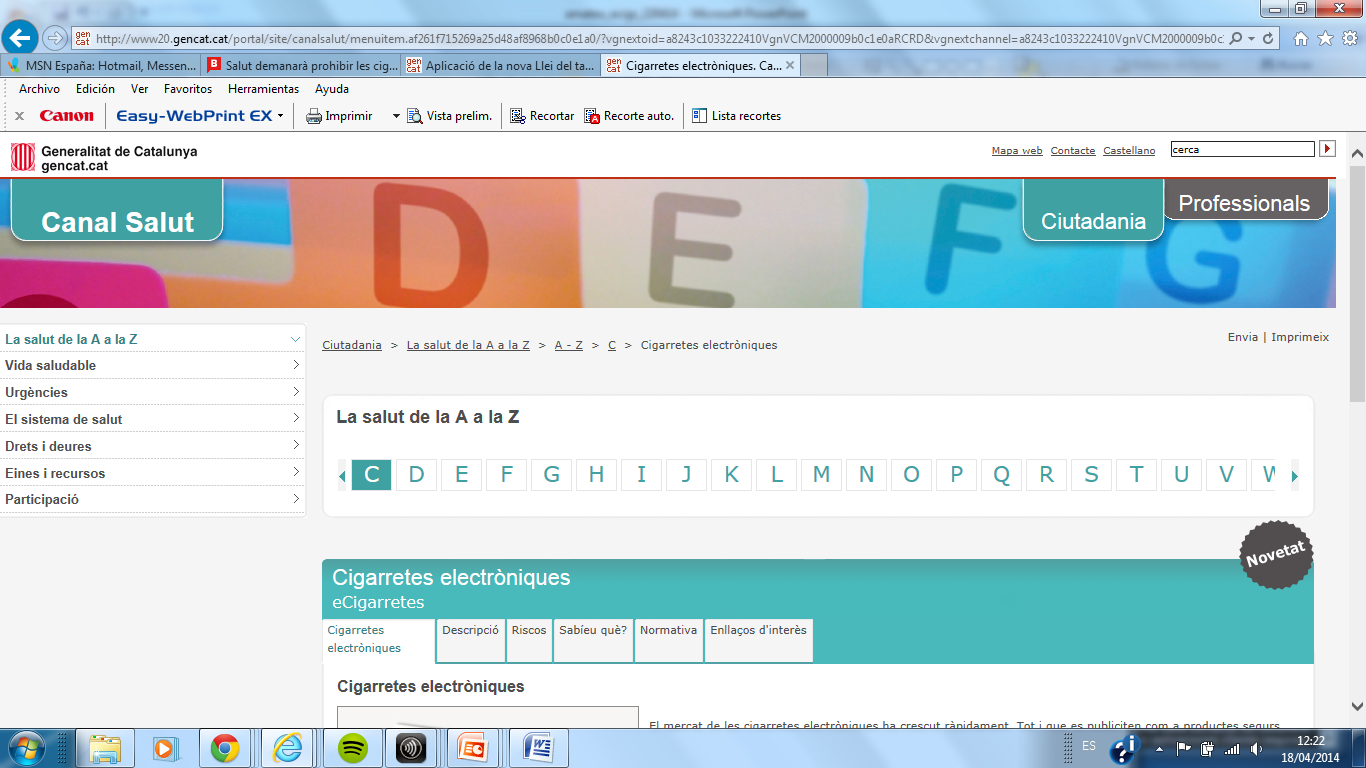 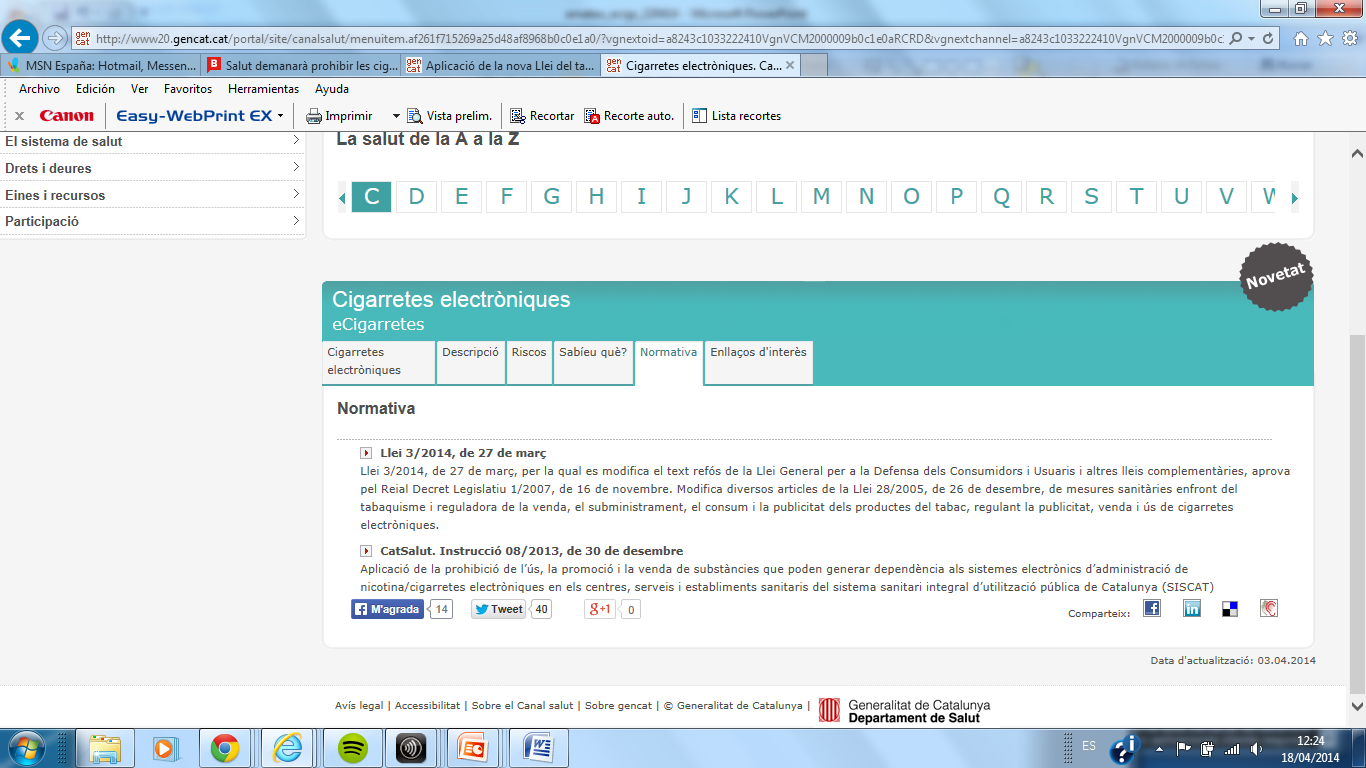 Informació sobre els llocs on n’està prohibit l’ús
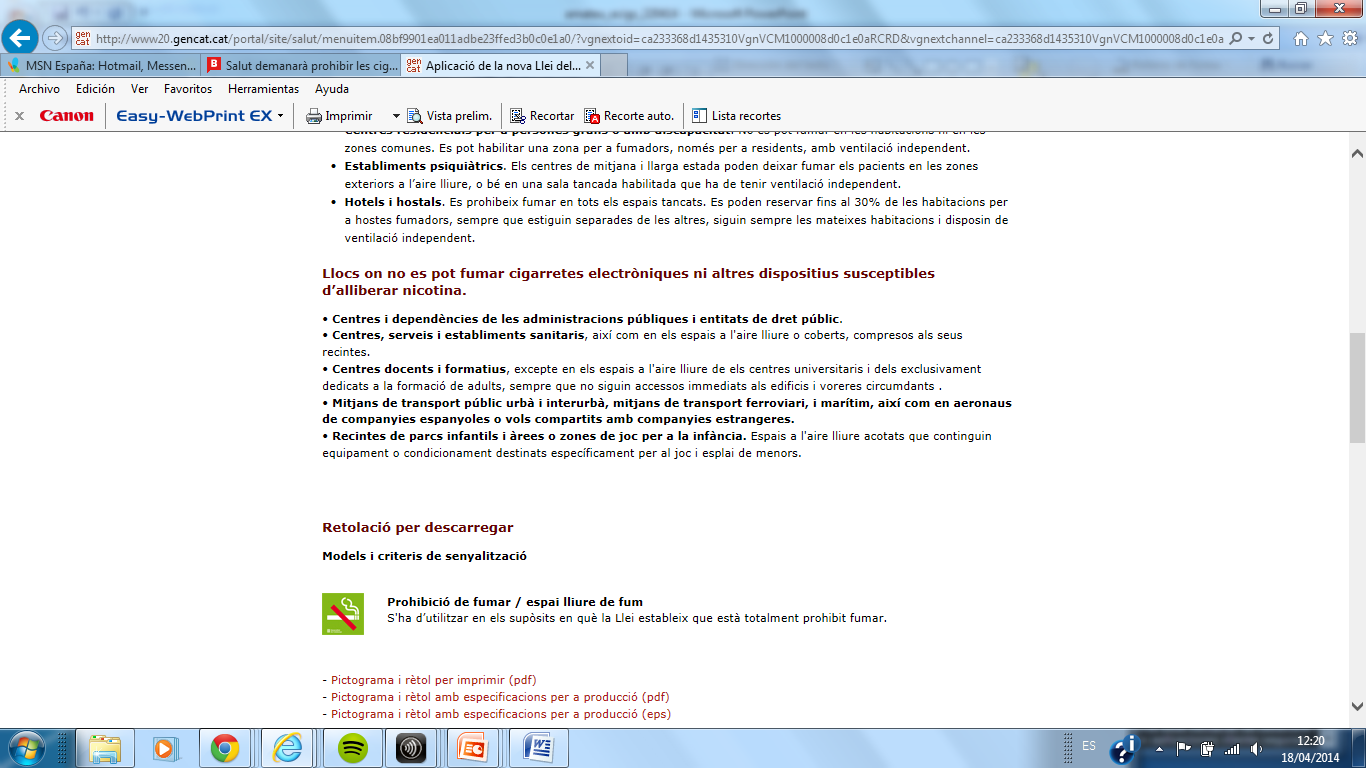 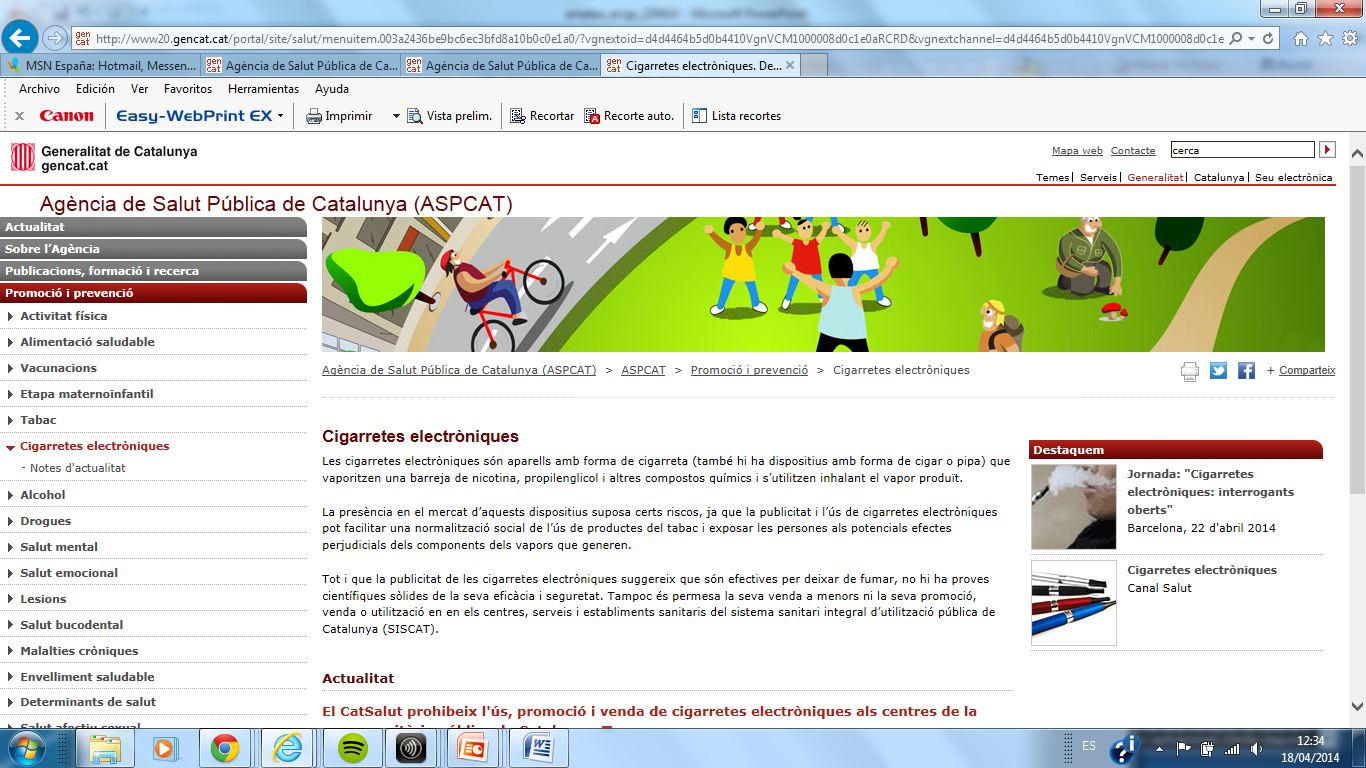 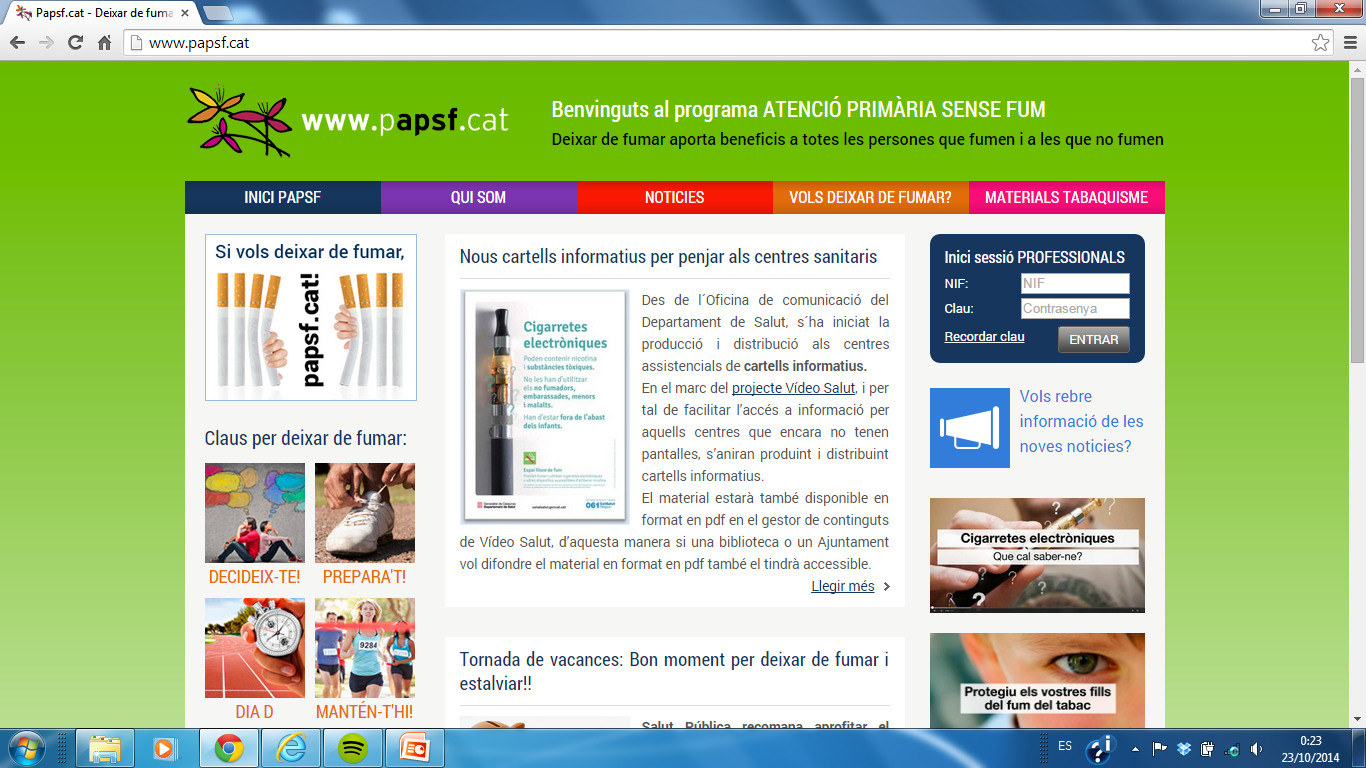 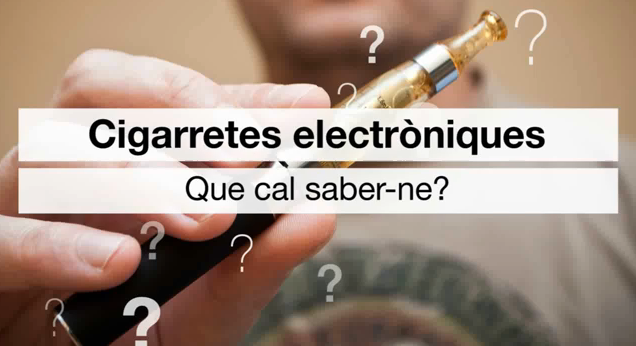 video-càpsula
Situació actual
Prohibit el consum en centres de l’ administració pública.
Prohibida la venda a menors.
Regulada parcialment la publicitat.
Aprovada una directiva europea que en regula la producció i la informació a consumidors (transposició als Estats obligada en 2 anys)
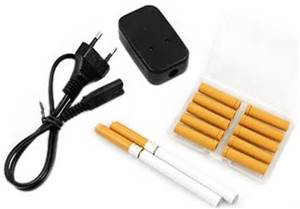 Esforç continuat des de Salut Pública
2ones Recomanacions CAT
1eres Recomanacions CAT
Consideracions CAT 25.03.2014 / Actuacions SP
Es considera positiu l’avenç que han suposat:
la publicació de la Instrucció del CatSalut prohibint la promoció, venda i ús de cigarretes electròniques als centres del SISCAT, 
la inclusió d’una pregunta sobre ús de cigarretes electròniques al qüestionari de l’Enquesta de Salut de Catalunya (ESCAc) i 
l’organització d’una jornada científica sobre cigarretes electròniques el 22 d’abril.
Consideracions CAT 25.03.2014 / Actuacions SP
També mereix una consideració global favorable l’aprovació a les Corts de la Llei 3/2014, que inclou algunes modificacions de la Llei 28/2005, regulant diversos aspectes de la publicitat de cigarretes electròniques, prohibint expressament la seva venda a menors, i limitant el seu ús en alguns espais públics.
Implicació: Aplicació a Catalunya. Inclusió en les inspeccions
Consideracions CAT 25.03.2014 /Actuacions SP
el CAT estima que segueix sent necessari que la normativa d’aplicació a Catalunya i/o al conjunt de l’Estat incorpori el més aviat possible els preceptes de la nova directiva europea, i que la publicitat i l’ús de les cigarretes electròniques siguin sotmesos a les mateixes limitacions vigents que en el cas de les cigarretes convencionals.
Implicació: Impuls a nivell del MSSSI
Propers passos
Mantenir/reforçar la vigilància:
Enquesta específica en profunditat (qüestionari ja dissenyat)
Senyalització: inclusió de la prohibició  específica
Valoració en inspeccions
 Impulsar l’avenç i la transposició de la directiva Europea a nivell del MSSSI.
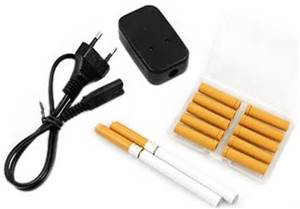 Esforç continuat des de Salut Pública
2ones Recomanacions CAT
1eres Recomanacions CAT
Jornada 22.04.2014
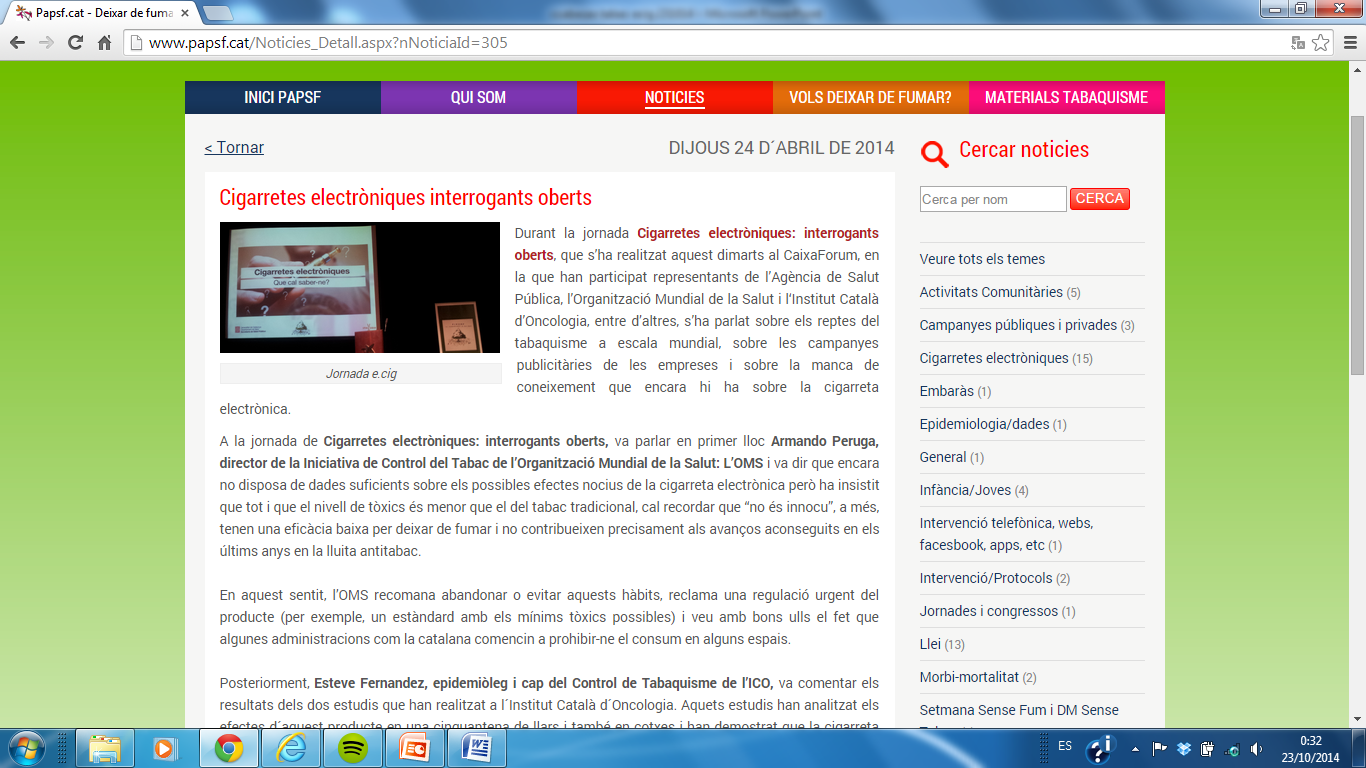 15
Servicio de Información Toxicológica del Ministerio de Justicia
Entre el 1 de gener de 2013 i el  26 d'abril 2014 s’havien rebut 64 consultes al Servei en les que el producte implicat era la cigarreta electrònica. 
D’elles durant tot 2013 va haver 29 consultes i en els 4 primers mesos de 2014 va haver 35, 
 Tendència creixent molt marcada.
16
Altres efectes
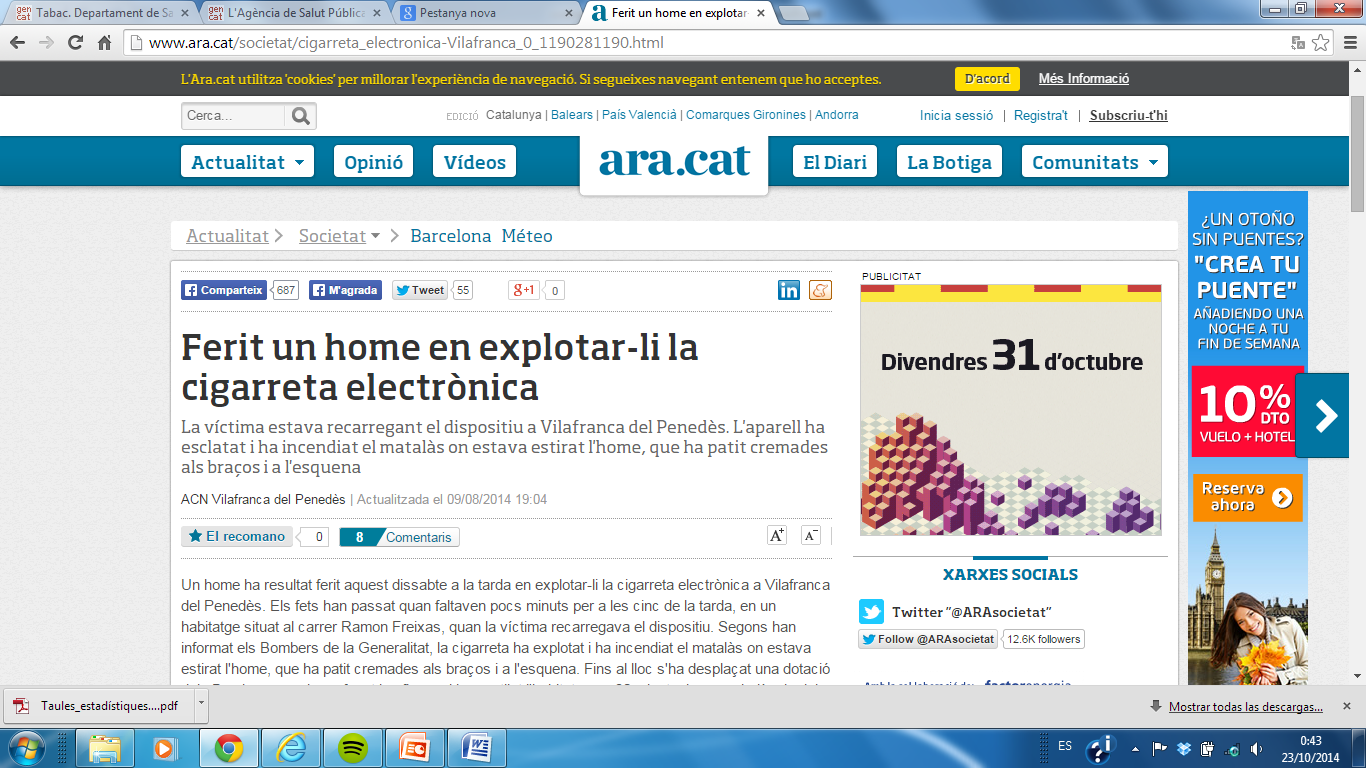 17
Dades poblacionals de consum a Catalunya 2013: Un 9,7% de la població adulta les ha provat,  1,5% les utiliza
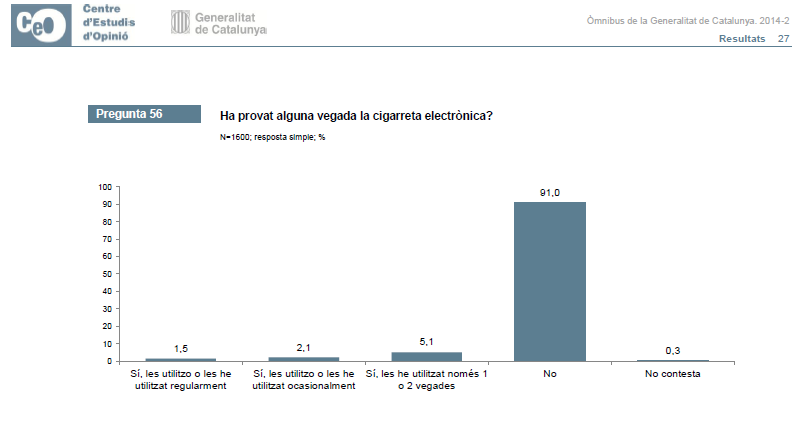 Les han provat molt més les persones joves (16,7% dels de 18-24 anys, 2% de forma habitual), però les que més les utilitzen regularment son les de 25 a 34 anys (2,6%).
18
Un 58,2% pensen que son perjudicials per a la salut, un 30,3 no ho sap, només un 10,6% pensen que no ho son.
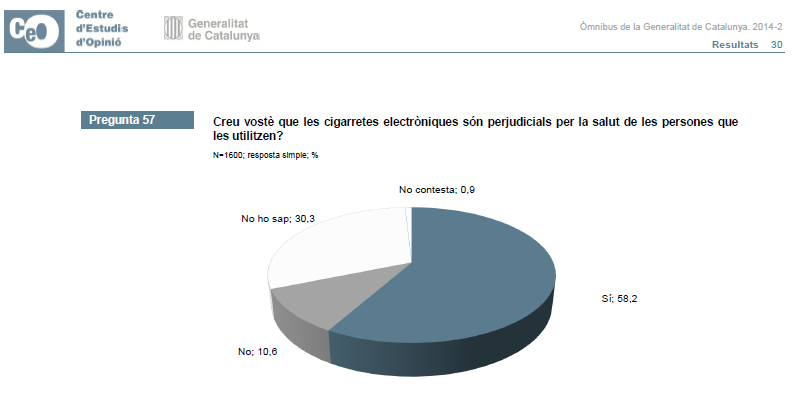 19
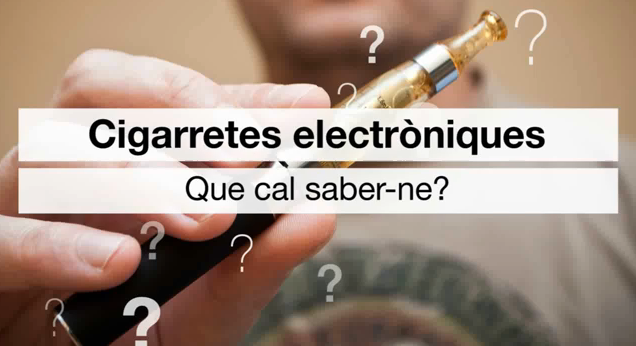 Pòsters per als centres de salut
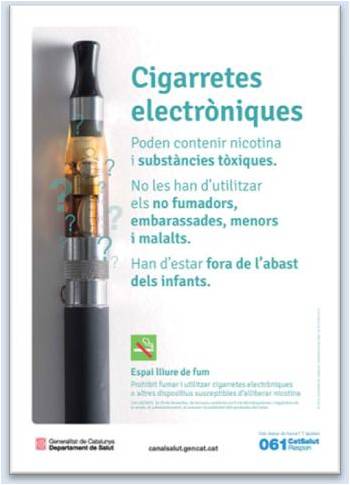 21
Suport a estratègies OMS
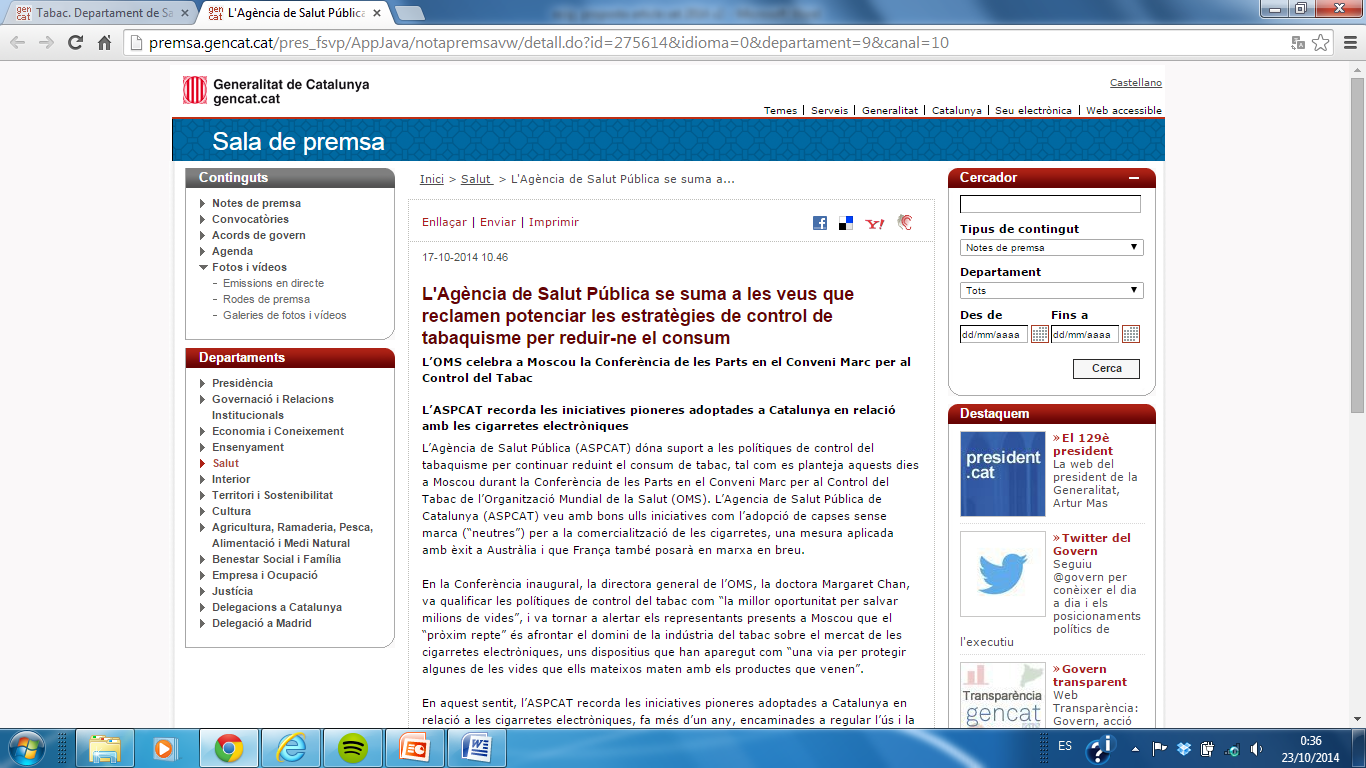 22